Welcome to Year 5...
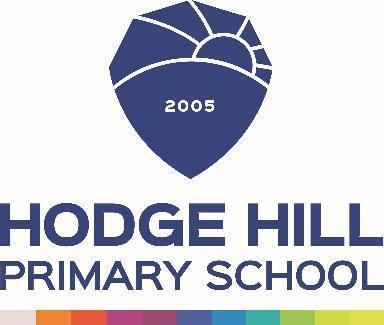 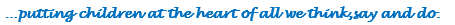 Our Team... Year 5
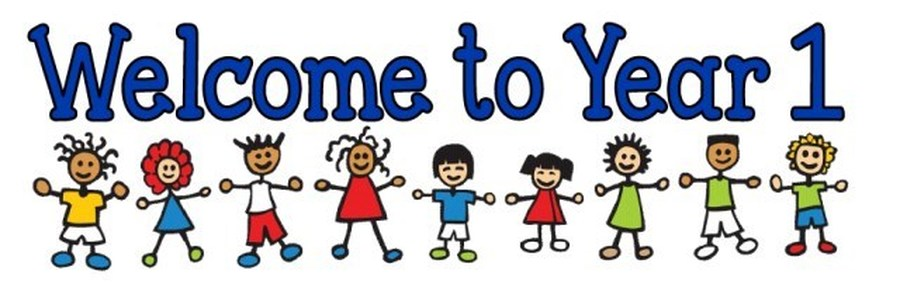 5E
Mr Elahi
Class Teacher
5F
Ms Foissey 
Class Teacher
Pupil Support Assistants

Ms Javed
5R
Miss Richards
Class teacher 
(YGL)
Pastoral Support

Mrs Hemming
Mrs Darnley
Phase Leader
02
01
Our Curriculum
Reading, Maths and spellings
04
03
Other areas of learning
Assessment and Intervention
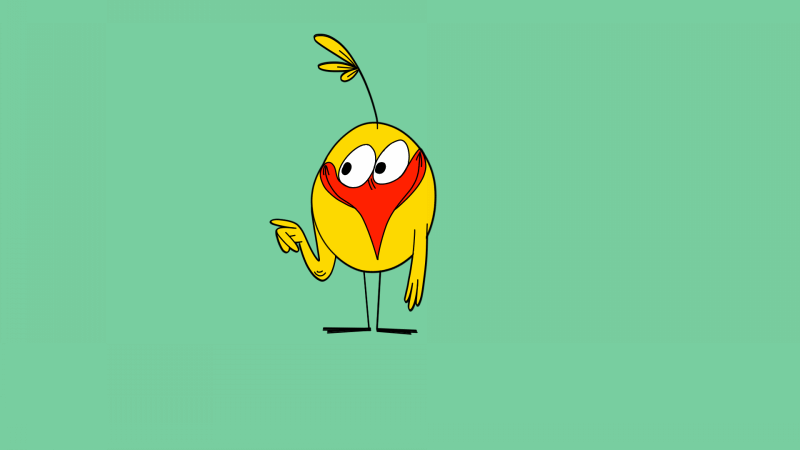 01
We have a broad curriculum which covers all areas of learning. Please use the parents’ overview to talk to your child about what they will be learning this year.
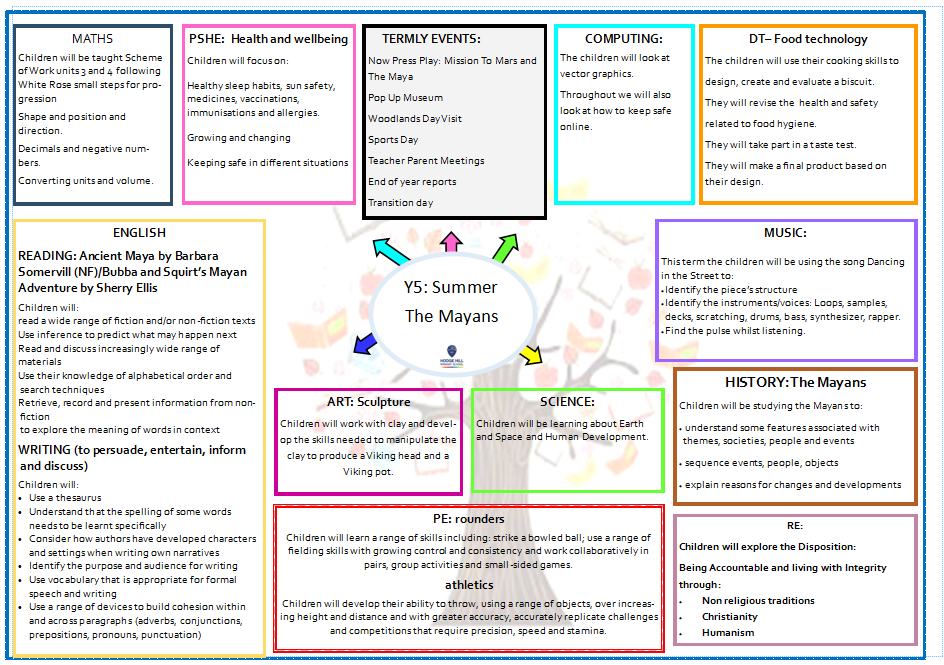 PE
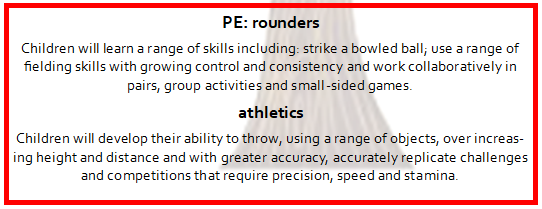 History
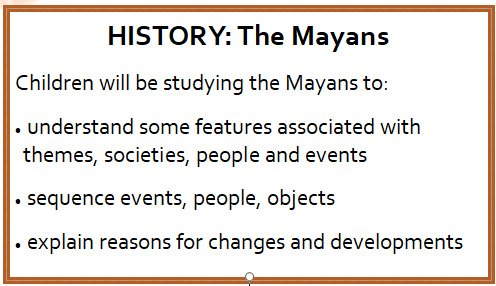 Sculpture
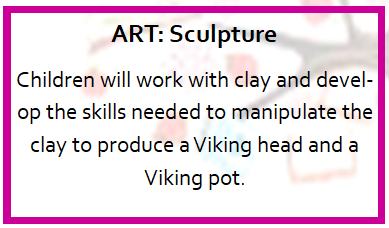 RE
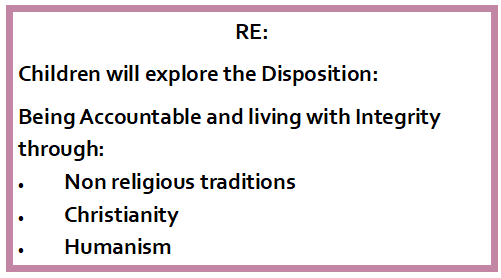 SCIENCE
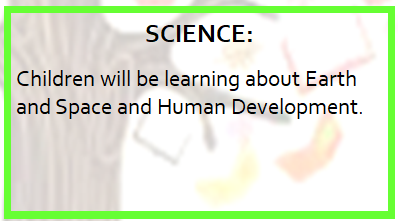 PSHE
Single gender classes
We teach the scientific terminology
Part of safeguarding
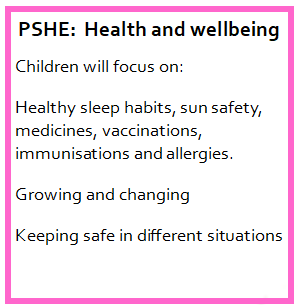 about the physical and emotional changes during puberty
key facts about the menstrual cycle and menstrual wellbeing (girls only)
strategies to manage the changes during puberty including menstruation (girls only)
the importance of personal hygiene routines during puberty (and no more) including washing regularly and using deodorant (girls and boys to be taught separately)
how to discuss the challenges of puberty with a trusted adult at home
how to get information, help and advice about puberty
Pupils are told to direct questions to parents
schools.1decision.co.uk/info/videos/gac-scorm-puberty/index.html
02
Reading, Maths and spellings
Reading
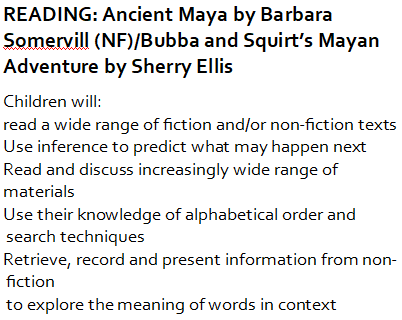 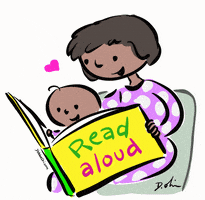 Reading at Home
Expectation:
Read at home 5x week.
Books and reading records must be in school every day.
Books will be changed with class teacher.
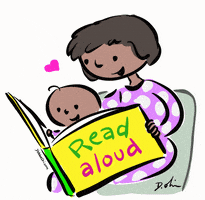 MathsWe follow the White Rose Small Steps for progression.
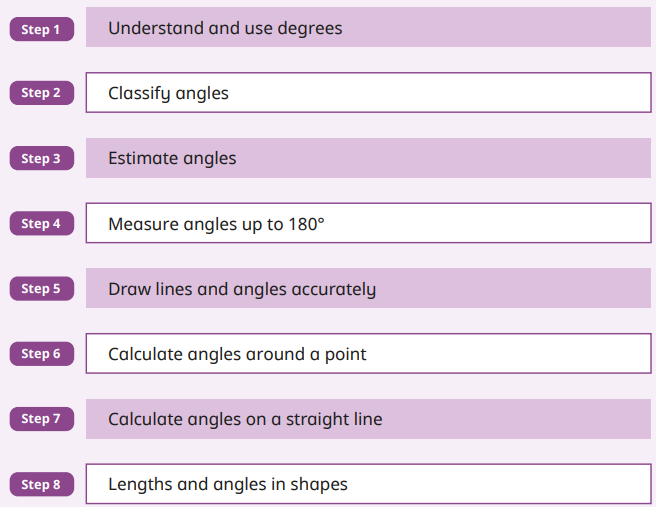 Focus on:
Shape
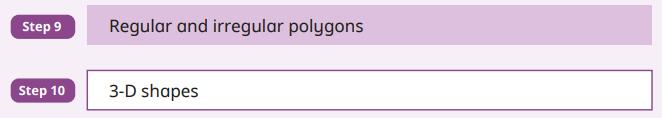 MathsWe follow the White Rose Small Steps for progression.
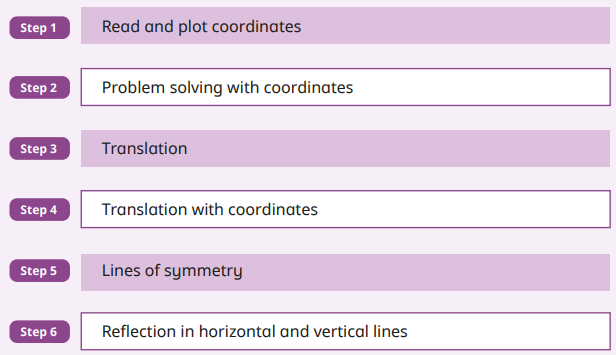 Focus on:
Position and direction
MathsWe follow the White Rose Small Steps for progression.
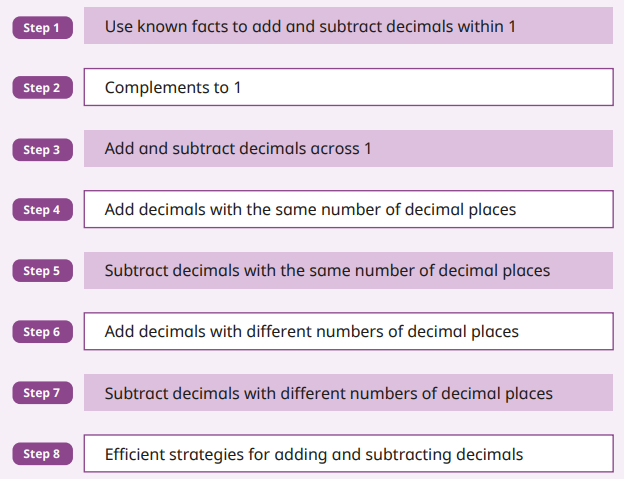 Focus on:
Decimals
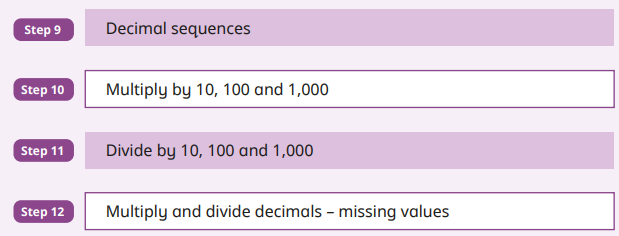 MathsWe follow the White Rose Small Steps for progression.
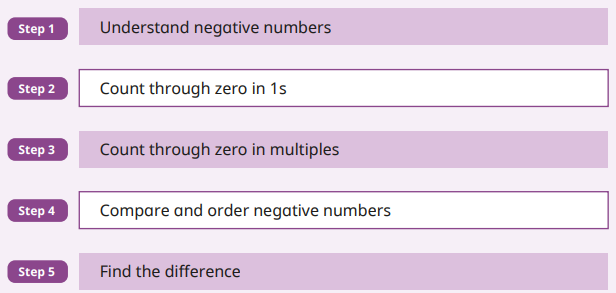 Focus on:
Negative numbers
MathsWe follow the White Rose Small Steps for progression.
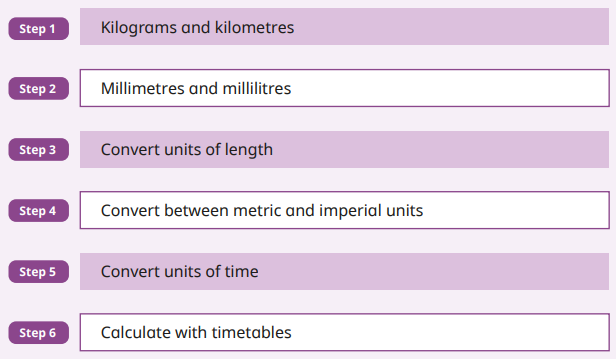 Focus on:
Converting units
MathsWe follow the White Rose Small Steps for progression.
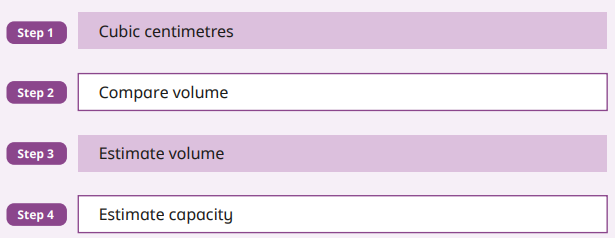 Focus on:
Volume
Maths at Home
Expectation:
Play at home 5x week.
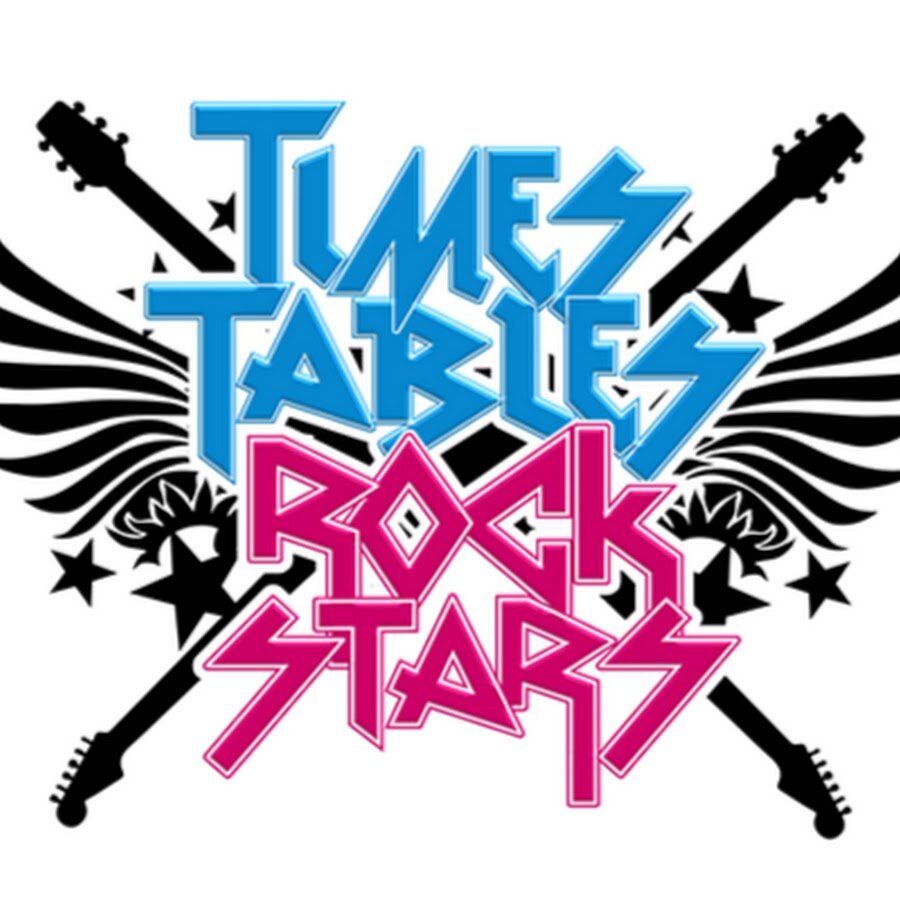 Weekly competitions between classes in Year 5 and 6.
Homework
Reading 5 times a week with reading diaries updated after every read. 
Times Tables Rockstars should be played 5 times a week. 
Musical instruments (if participating), once taken home should be practiced as often as possible. 
Please can an adult at home sign your child’s reading diary every time they read. This is invaluable support for the teacher and each child earns a dojo point for their House every time this happens.
03
Assessments and Interventions
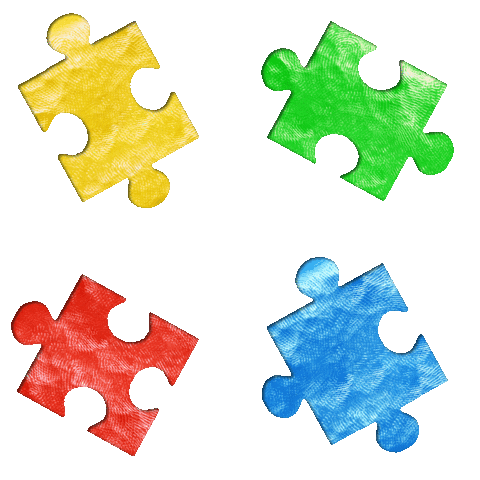 Year 5 assessments
Each term, your child will be assessed using summative assessments.

Your child will have Maths and Reading assessments. We will use teacher assessment to check their understanding of writing.
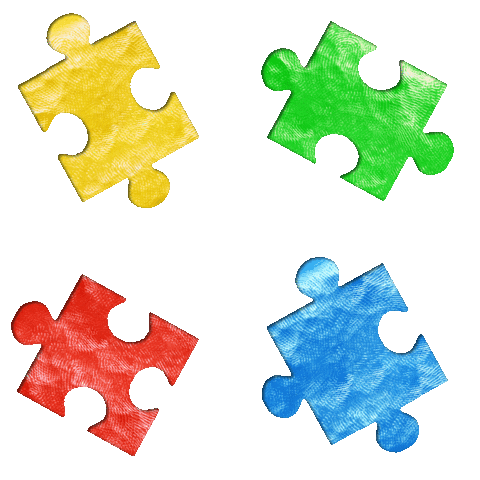 Additional Support
Children who need extra support will have an additional intervention session to help them catch up on the day’s learning.
These groups are constantly reviewed according to the need of the children and ongoing assessment.
Details on how you can support your child at home are on the school’s website.
04
Other areas of learning
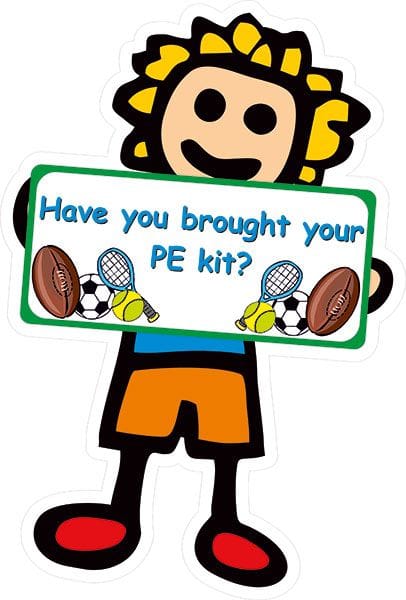 It is important that the children bring in their PE kit:

5F – Monday and Thursday
5R – Monday and Thursday 
5E – Monday and Friday
Some children have 
elected to continue learning their instrument from Year 4 :

5F – Monday - cornet
5E – Monday - flute 
5R – Tuesday - ukulele
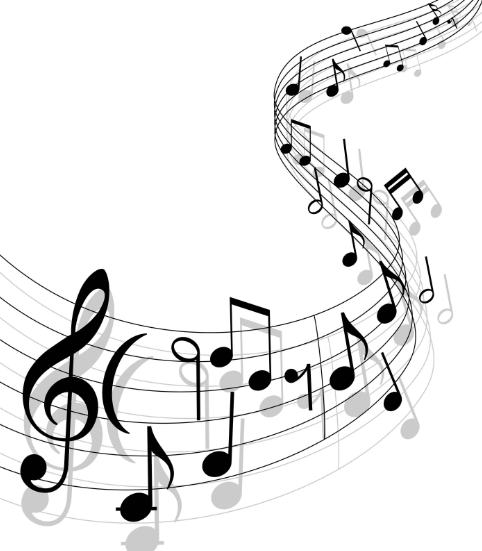 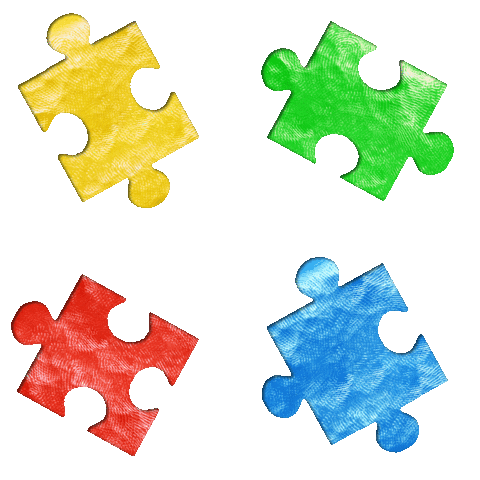 Educational Visits
Now Press Play:
Mission to Mars (science)
The Maya (history)
Woodlands day visit
Attendance League – 97% (2.5 days)Being in school every day that it is open, is important to your child’s achievement, wellbeing, and their wider development. Evidence shows that the students with the highest attendance throughout their time in school gain the best GCSE and A Level results. Regular attendance at school also teaches and embeds good routines which are easily transferred into the working life as young people leave education and enter the world of work.
Thank you for listening, any questions?
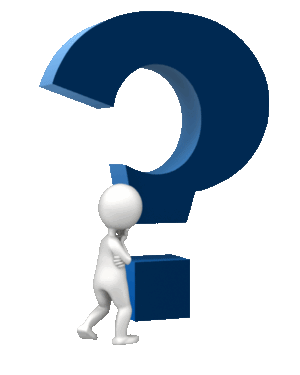 All of this meeting’s information and more can be found on the Y5 Year Group Page on the school’s website
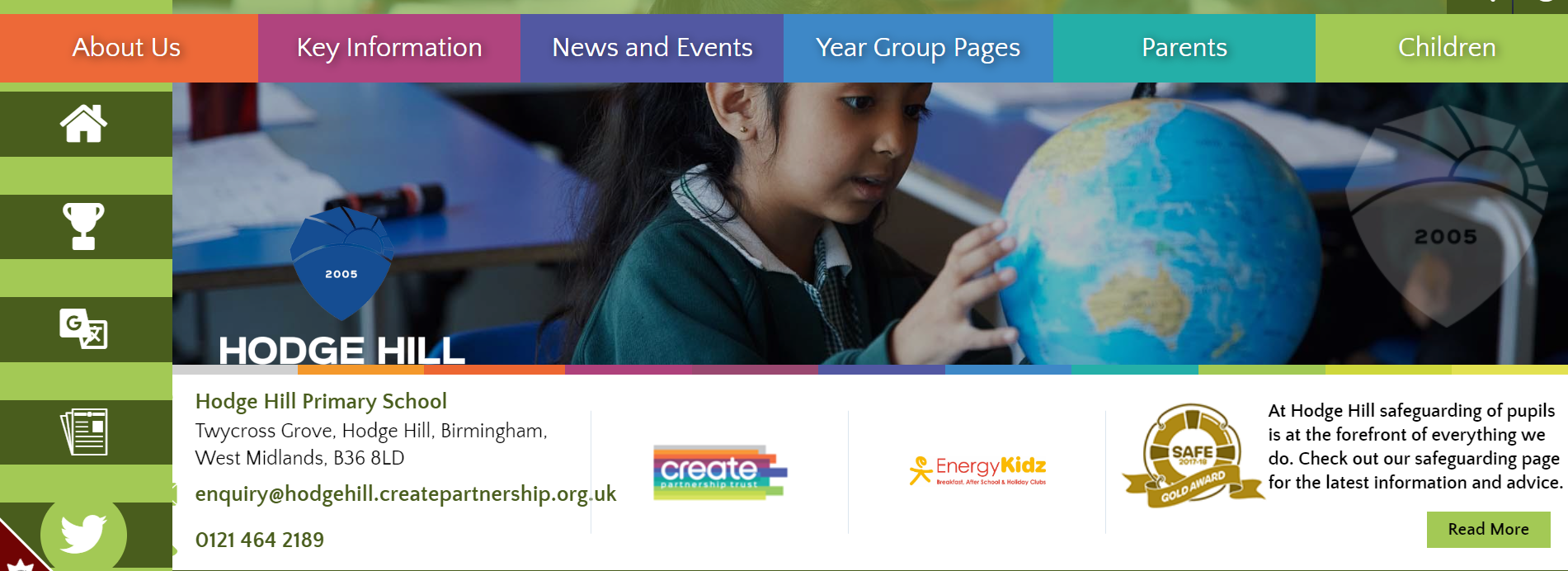